WELCOME TO THE IYRP BOOTH
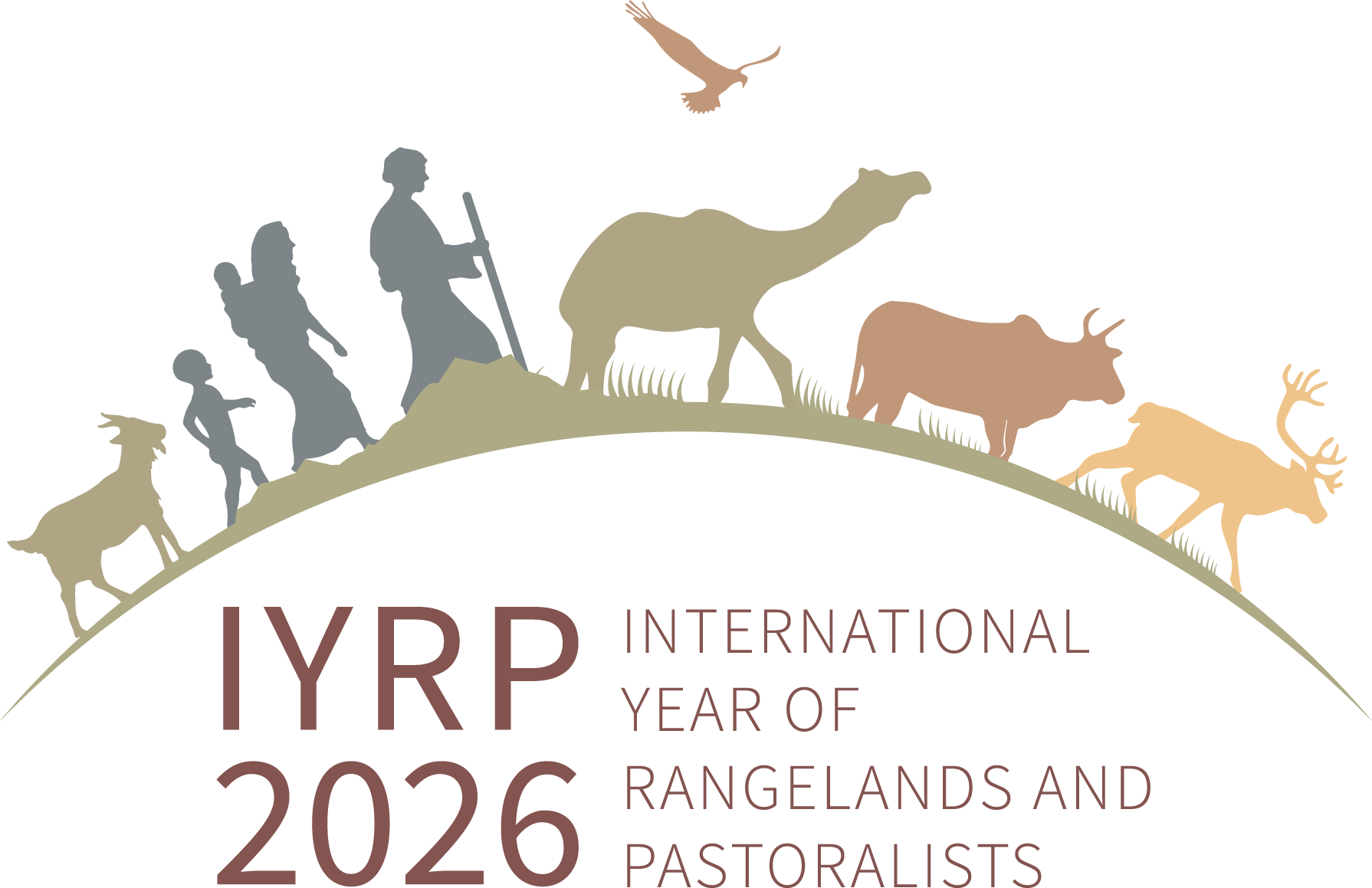 Global effort to support the International Year of Rangelands and Pastoralists (IYRP) in 2026
WHY AN IYRP?
GETTING TO SUSTAINABILITY
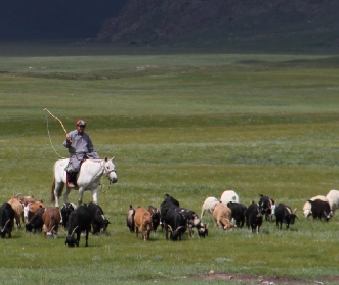 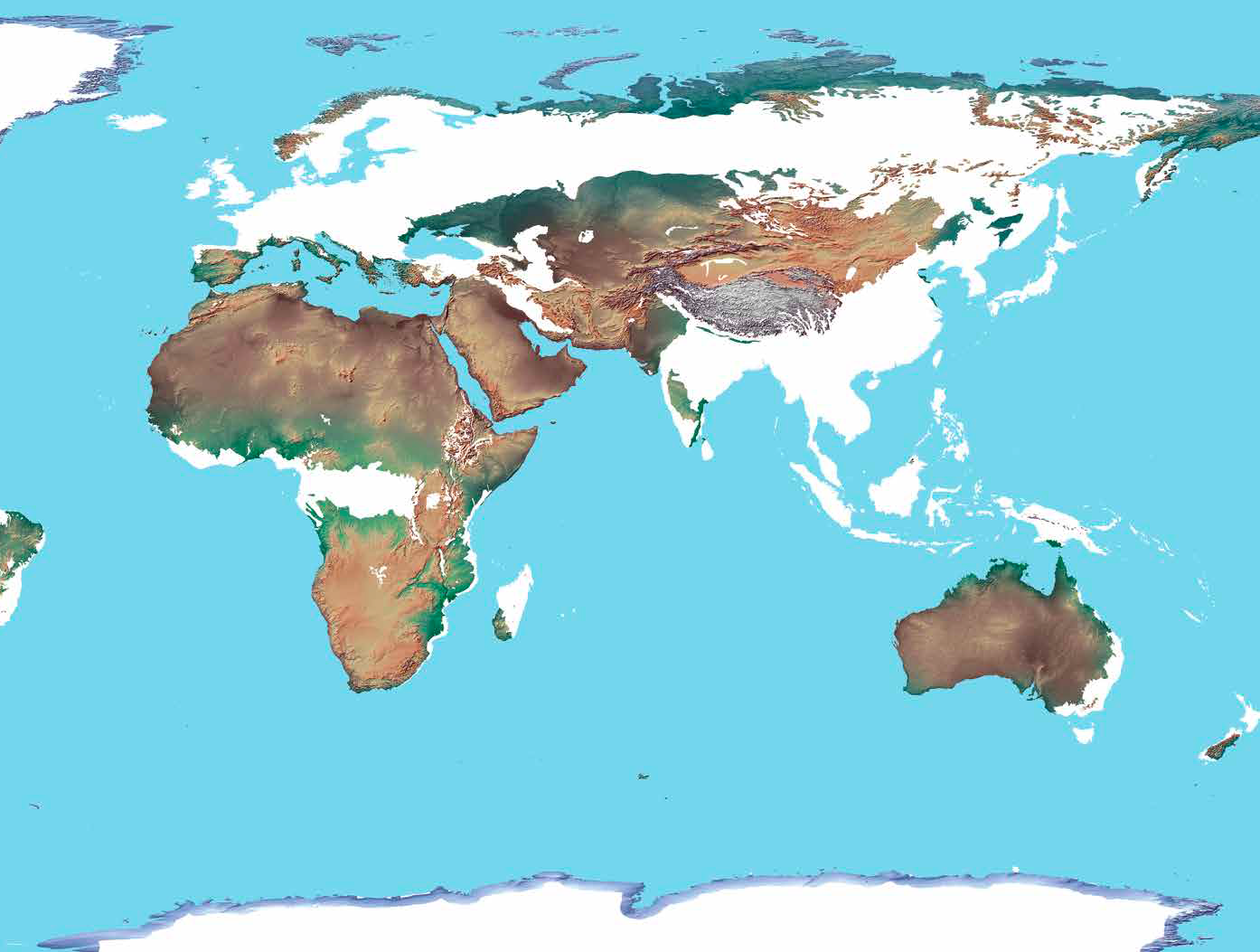 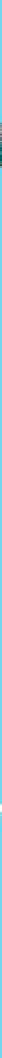 WHO ARE PASTORALISTS ? WHAT ARE RANGELANDS?
YOUR ACTIONS MATTER
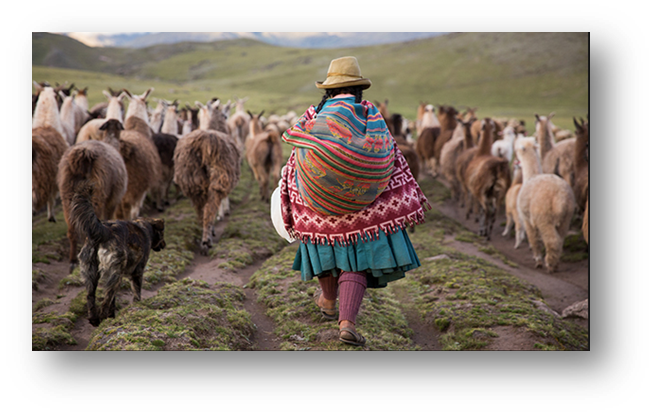 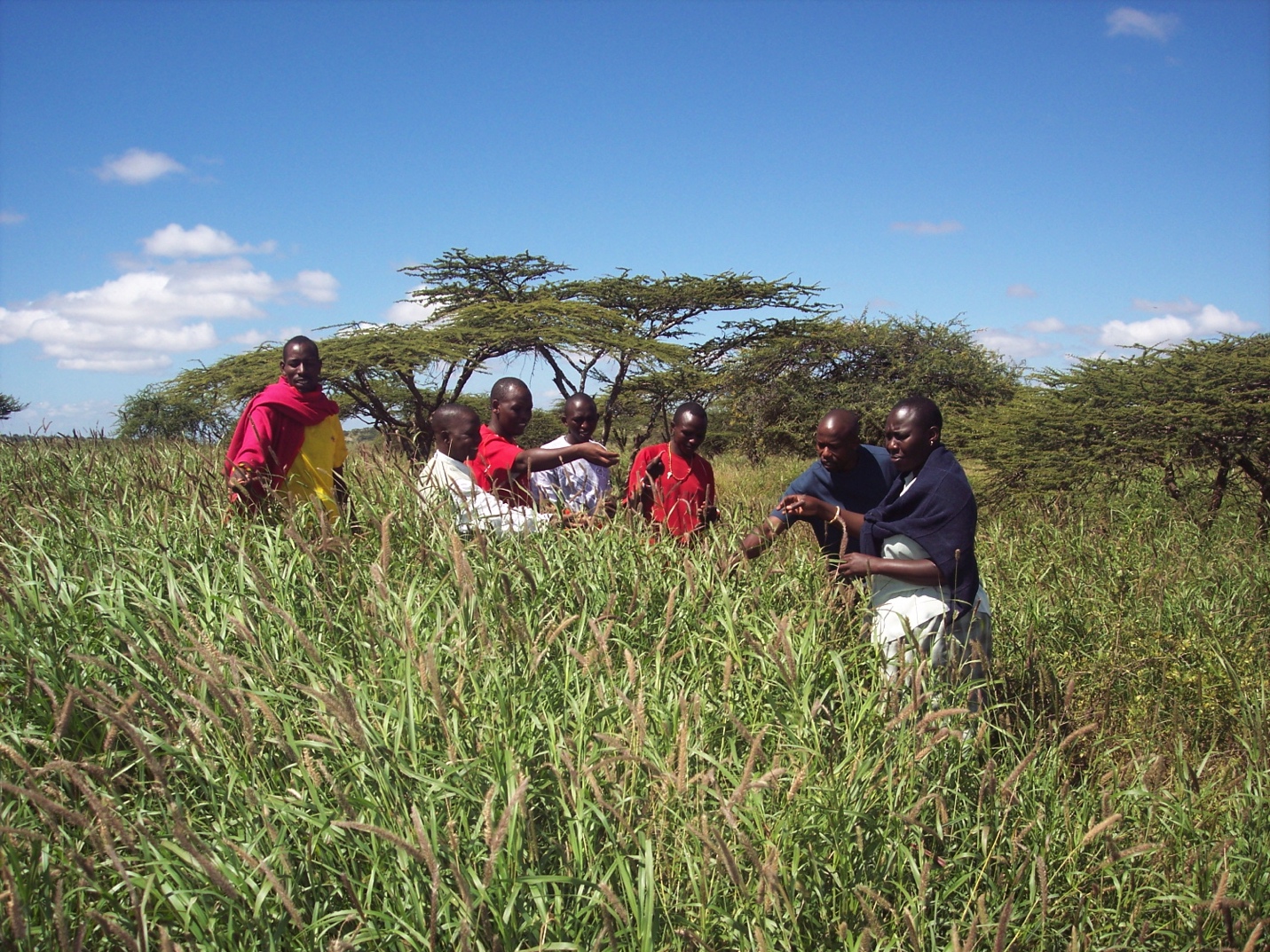 YOUR actions matter
Exert your influence, get involved, be part of the IYRP for 2026 !   
JOIN NOW!

Contact your governmental officials (ministries of agriculture, environment, foreign affairs, etc.) and request support for the IYRP 2026.

Promote the IYRP 2026 on your organization’s website, social media & other communication outlets and forward its hashtags to your government representatives.

Join the IYRP International Support Group [email to iyrp@iyrp.info].

Learn more: https://www.iyrp.info
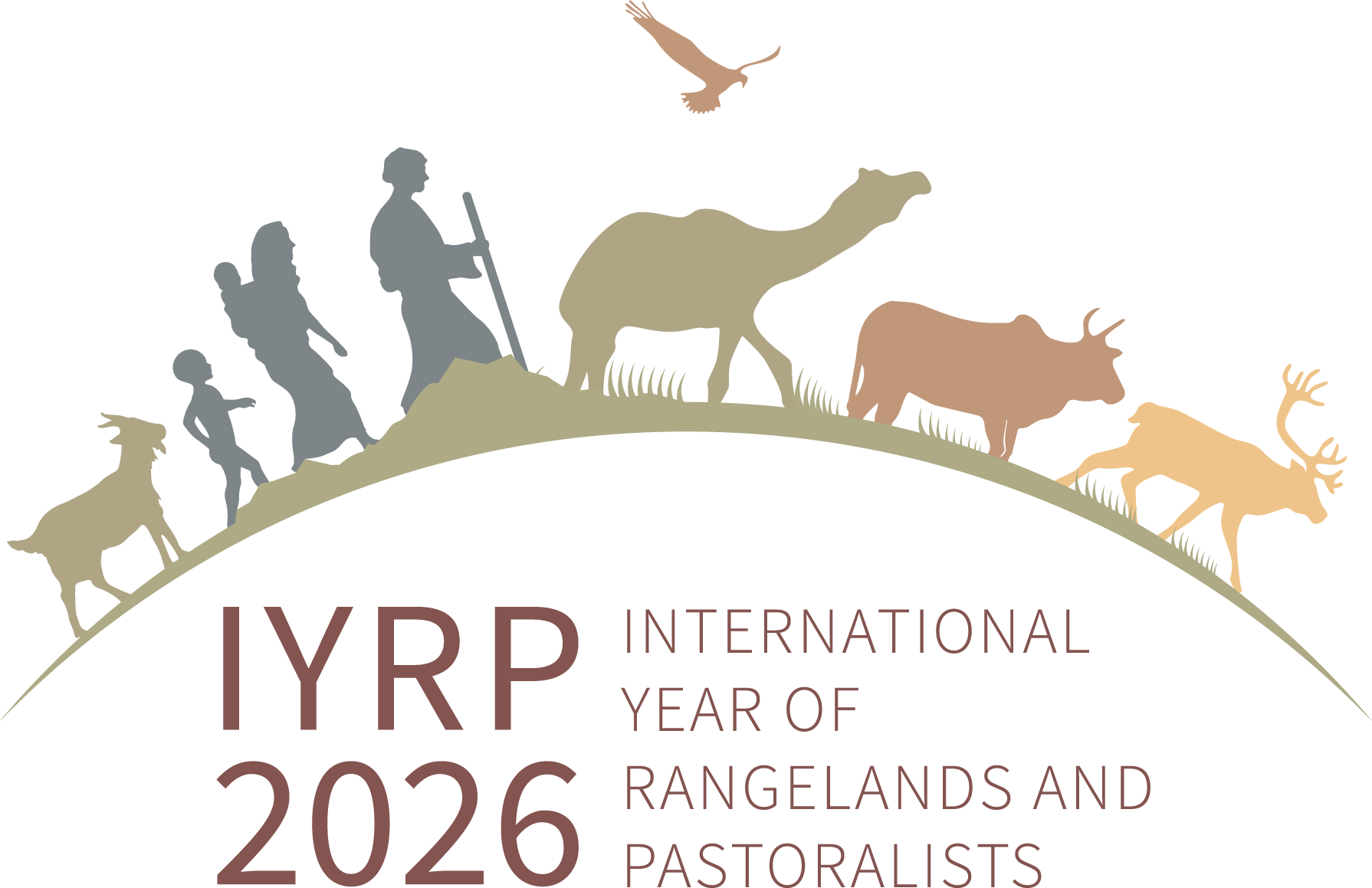 Why an IYRP 2026 ?
Reveal critical contributions of rangelands & pastoralists for food security, the economy and the environment

Break myths and misunderstandings 

Fill knowledge gaps with more participatory research

Promote informed, science-based policies and legislation throughout the world 

Increase sustainable and ethical investment in rangelands
IYRP 2026 global monthly themes  
https://iyrp.info/sites/iyrp.org/files/IYRP%2012%20Global%20Themes%20graphic%20and%20text_0.pdf
IYRP global action plan 
https://iyrp.info/sites/iyrp.org/files/DRAFT%20Action%20Plan%20for%20IYRP%20ver9april2021%20edited2.pdf
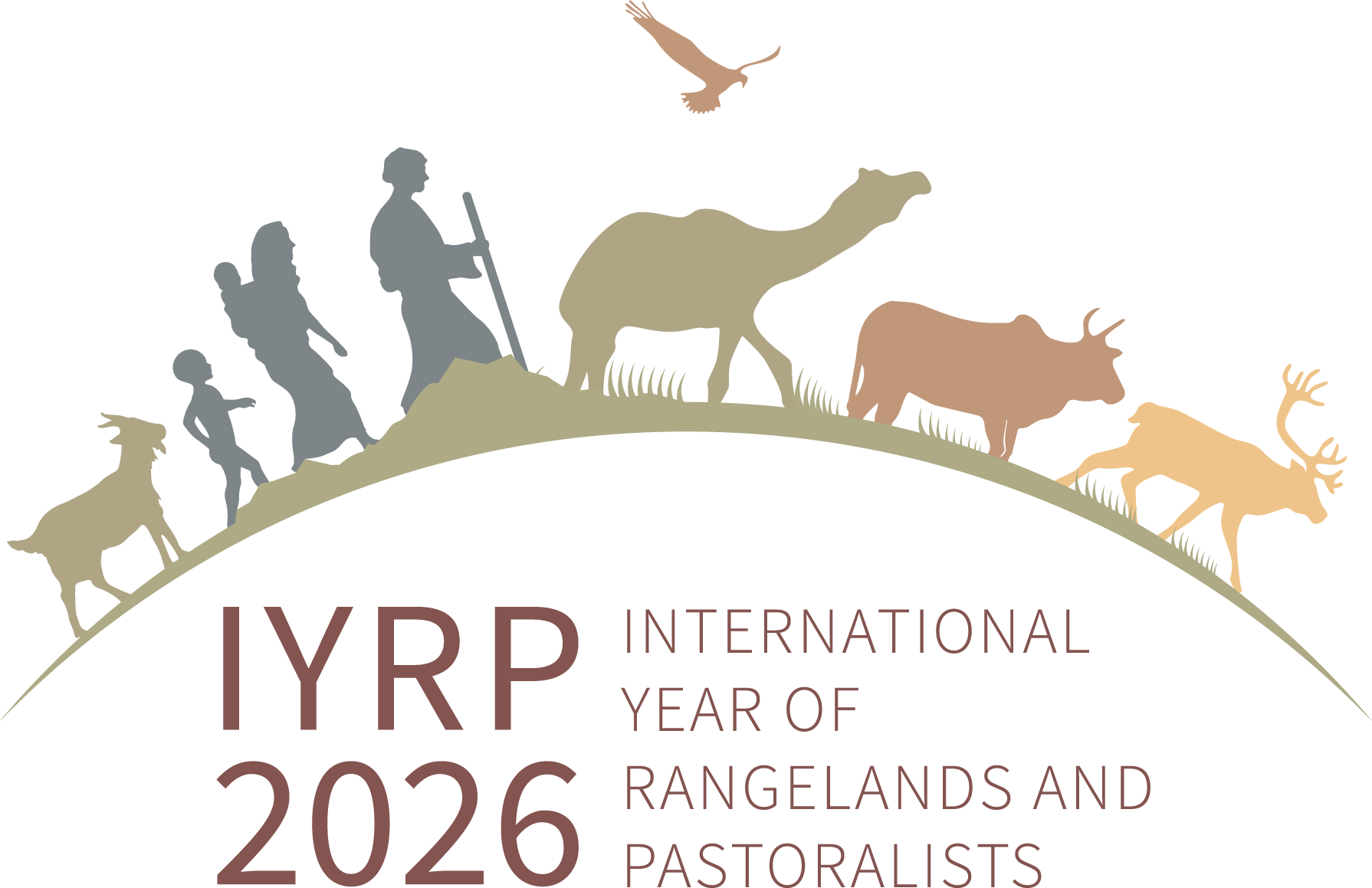 Who are pastoralists? What are rangelands?We go by many different names:
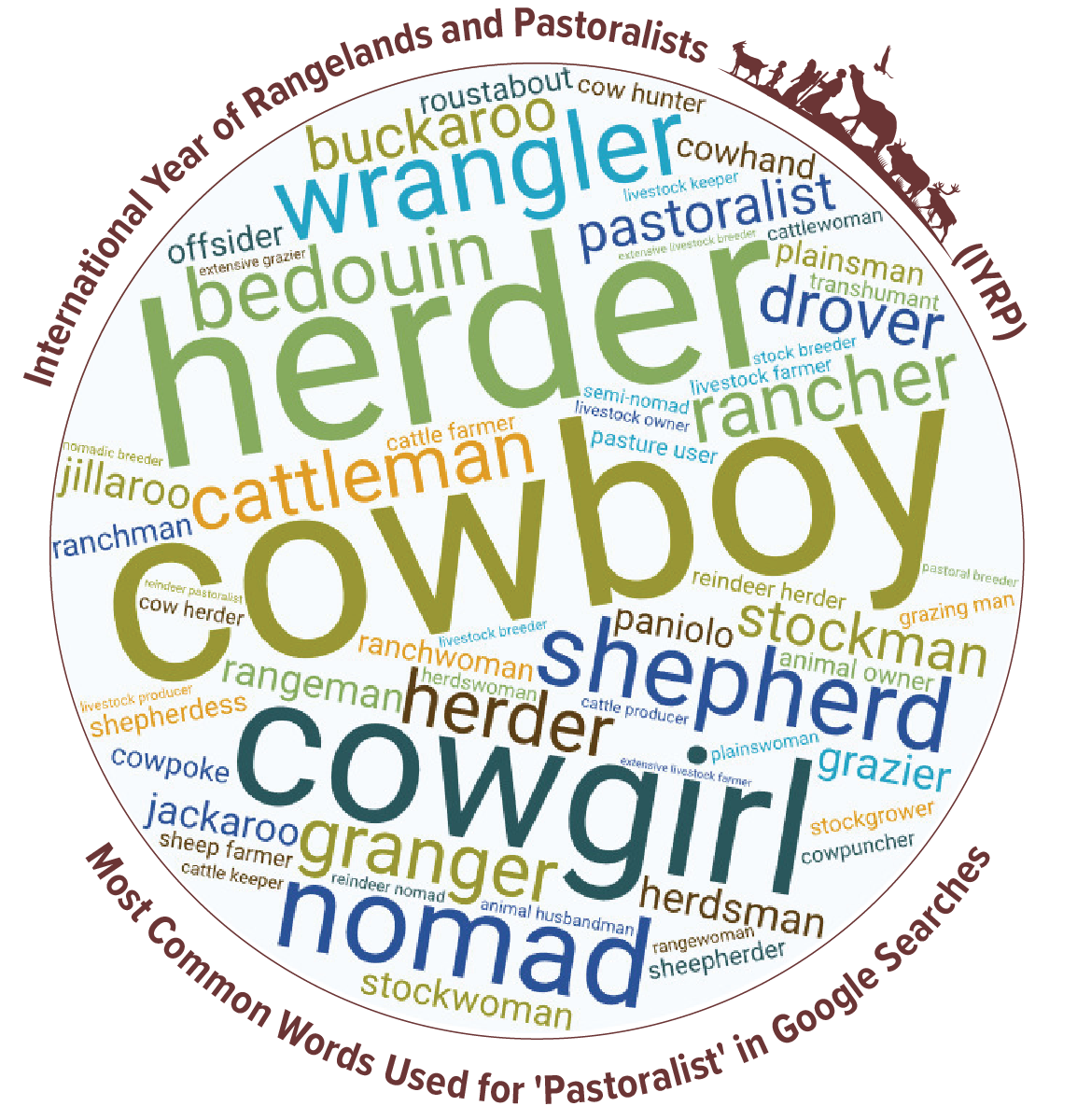 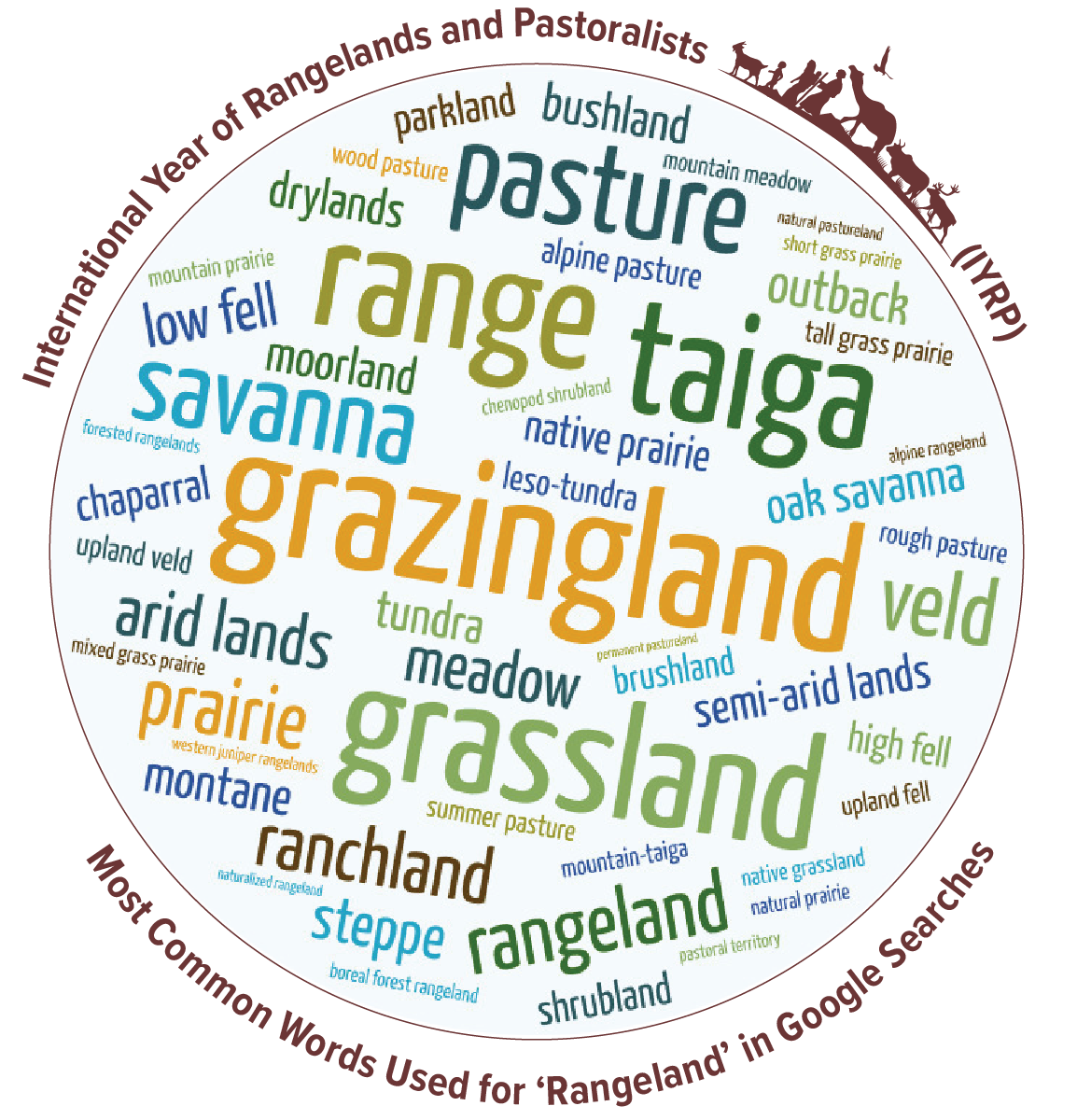 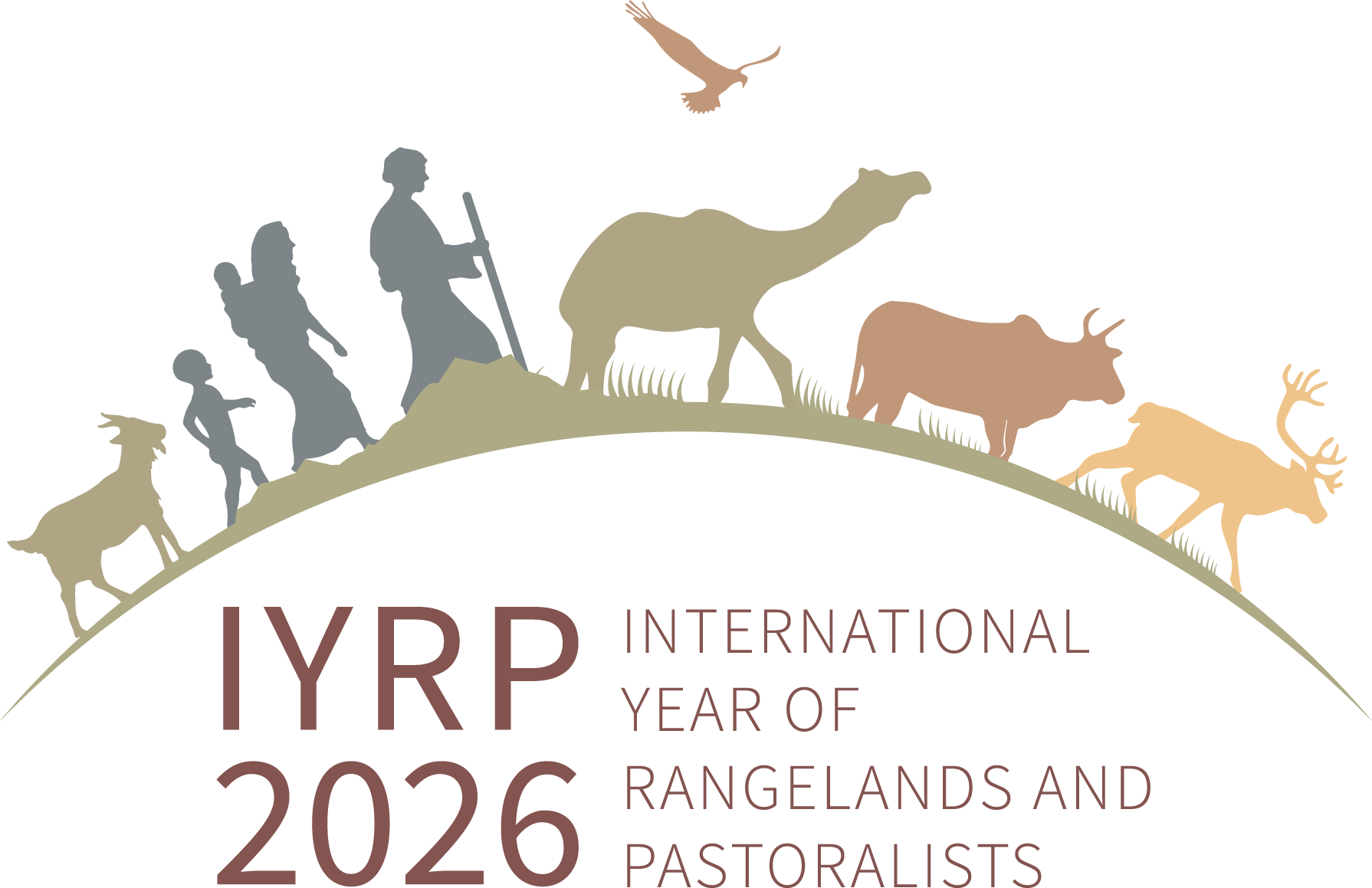 Getting to sustainability
Rangelands support livelihoods of 500 million people and another 2 billion people along the value chain.

Pastoral livestock products have high-value protein and are rich in nutrients.

Carbon sinks can be significant in rangeland/pastoral systems.

Rangelands are global biodiversity hotspots and habitats for numerous endangered species and offer valuable grazing land for both livestock & wildlife. 

Rangelands cover at least 54% of Earth’s land.
Pastoralism is the Future ! 

WATCH THIS! https://www.youtube.com/watch?v=DeqITzac9Ac
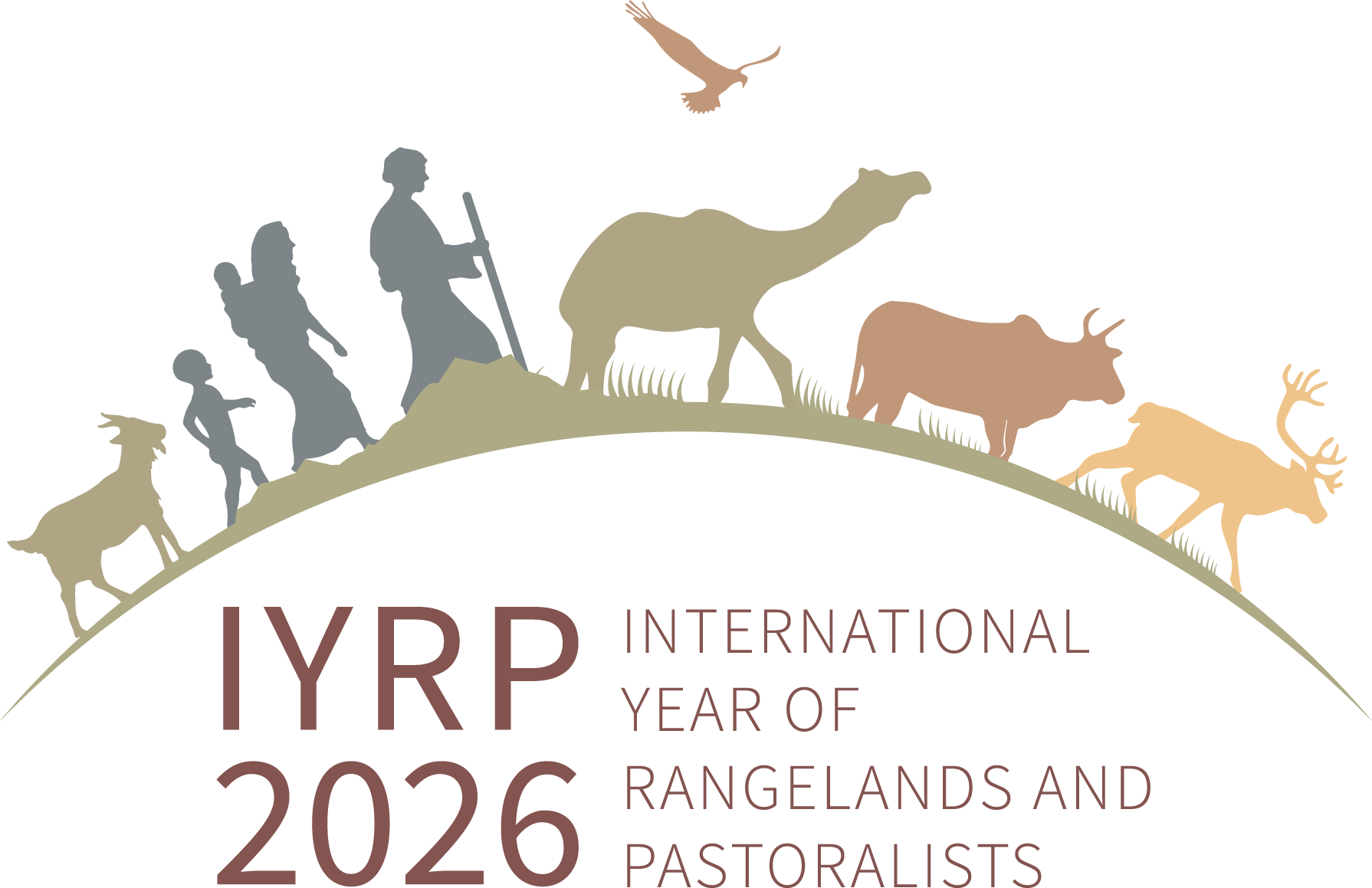